CS162Operating Systems andSystems ProgrammingLecture 5File Descriptors (Continued)OS LibraryThreads and the Thread API
Professor Natacha Crooks
https://cs162.org/
Slides based on prior slide decks from David Culler, Ion Stoica, John Kubiatowicz, , Alison Norman and Lorenzo Alvisi
Recall: Input/Output in Linux
UNIX offers the same IO interface for:

All device Input/Output
Reading/Writing Files
Interprocess communication
Mouse
Printers
Disk
Socket
Pipes
Everything is a file!
Goals For Today
File descriptors (Continued) 

How does the OS library make it easier to program? 

What are threads and why are they useful?

How are they implemented?

How to write a program using threads?
Recall: File Descriptors
File descriptors index into
 a per-process file descriptor table

Each FD points to an 
open file description in a system-wide table 
of open files
Offset
Phys
Flags
Mode
O: STDIN
R
200
U
1: STDOUT
100
RW
U
2: STDERR
3
4
Manipulating FDs
Open/CreateAll files explicitly opened via open or create.  Return the lowest-numbered file descriptor not currently open for the process. Creates new open file description

Close
Closes a file descriptor, so that it no longer refers to any file and may be reused
#include <fcntl.h>
#include <unistd.h>
#include <sys/types.h>

int open (const char *filename, int flags, [mode_t mode]);


int creat (const char *filename, mode_t mode);



int close (int filedes);
Manipulating FDs (2)
Read data from open file using file descriptor:	ssize_t read (int filedes, void *buffer, size_t maxsize)

Write data to open file using file descriptor	ssize_t write (int filedes, const void *buffer, size_t size)

Reposition file offset within kernel
	off_t lseek (int filedes, off_t offset, int whence)
Example
char buffer1[100];
char buffer2[100];
int fd = open(“foo.txt”, O_RDONLY);
read(fd, buffer1, 100);
read(fd, buffer2, 100);
Offset
Phys
Flags
Mode
O: STDIN
R
200
U
1: STDOUT
2: STDERR
3
Per-Process File Descriptor Table
Global Open File Description Table
Example
char buffer1[100];
char buffer2[100];
int fd = open(“foo.txt”, O_RDONLY);
read(fd, buffer1, 100);
read(fd, buffer2, 100);

int fd2 = open(“bar.txt”, O_RDWR);
Offset
Phys
Flags
Mode
O: STDIN
R
200
U
1: STDOUT
0
RW
U
2: STDERR
3
4
Per-Process File Descriptor Table
Global Open File Description Table
Example
char buffer1[100];
char buffer2[100];
int fd = open(“foo.txt”, O_RDONLY);
read(fd, buffer1, 100);
read(fd, buffer2, 100);

int fd2 = open(“bar.txt”, O_RDWR);
read(fd2, buffer1, 100);
Offset
Phys
Flags
Mode
O: STDIN
R
200
U
1: STDOUT
100
RW
U
2: STDERR
3
4
Per-Process File Descriptor Table
Global Open File Description Table
Example
char buffer1[100];
char buffer2[100];
int fd = open(“foo.txt”, O_RDONLY);
read(fd, buffer1, 100);
read(fd, buffer2, 100);

int fd2 = open(“bar.txt”, O_RDWR);
read(fd2, buffer1, 100);
write(fd2, buffer2, 100);
Offset
Phys
Flags
Mode
O: STDIN
R
200
U
1: STDOUT
100
RW
U
2: STDERR
3
4
Per-Process File Descriptor Table
Global Open File Description Table
Type man 2 write in terminal. What do you think?
Example
char buffer1[100];
char buffer2[100];
int fd = open(“foo.txt”, O_RDONLY);
read(fd, buffer1, 100);
read(fd, buffer2, 100);

int fd2 = open(“bar.txt”, O_RDWR);
read(fd2, buffer1, 100);
write(fd2, buffer2, 100);
Offset
Phys
Flags
Mode
O: STDIN
R
200
U
1: STDOUT
200
RW
U
2: STDERR
3
4
Per-Process File Descriptor Table
Global Open File Description Table
Example
char buffer1[100];
char buffer2[100];
int fd = open(“foo.txt”, O_RDONLY);
read(fd, buffer1, 100);
read(fd, buffer2, 100);

int fd2 = open(“bar.txt”, O_RDWR);
read(fd2, buffer1, 100);
write(fd2, buffer2, 100);

close(fd)
Offset
Phys
Flags
Mode
O: STDIN
1: STDOUT
RW
200
U
2: STDERR
4
Per-Process File Descriptor Table
Global Open File Description Table
Example
char buffer1[100];
char buffer2[100];
int fd = open(“foo.txt”, O_RDONLY);
read(fd, buffer1, 100);
read(fd, buffer2, 100);

int fd2 = open(“bar.txt”, O_RDWR);
read(fd2, buffer1, 100);
write(fd2, buffer2, 100);

close(fd); close(fd2)
Offset
Phys
Flags
Mode
O: STDIN
1: STDOUT
2: STDERR
Per-Process File Descriptor Table
Global Open File Description Table
Duplicating FDs!
char buffer1[100];
char buffer2[100];
int fd = open(“foo.txt”, O_RDONLY);
read(fd, buffer1, 100);
read(fd, buffer2, 100);

int fd2 = open(“bar.txt”, O_RDWR);
read(fd2, buffer1, 100);
write(fd2, buffer2, 100);
Offset
Phys
Flags
Mode
O: STDIN
R
200
U
1: STDOUT
RW
200
U
2: STDERR
3
4
Duplicating FDs!
char buffer1[100];
char buffer2[100];
int fd = open(“foo.txt”, O_RDONLY);
read(fd, buffer1, 100);
read(fd, buffer2, 100);

int fd2 = open(“bar.txt”, O_RDWR);
read(fd2, buffer1, 100);
write(fd2, buffer2, 100);

int fd3 = dup(fd2);
Offset
Phys
Flags
Mode
O: STDIN
R
200
U
1: STDOUT
RW
200
U
2: STDERR
3
4
5
Creates copy fd3 of file descriptor fd2
Duplicating FDs!
char buffer1[100];
char buffer2[100];
int fd = open(“foo.txt”, O_RDONLY);
read(fd, buffer1, 100);
read(fd, buffer2, 100);

int fd2 = open(“bar.txt”, O_RDWR);
read(fd2, buffer1, 100);
write(fd2, buffer2, 100);

int fd3 = dup(fd2);
read(fd2, buffer1, 100);
Offset
Phys
Flags
Mode
O: STDIN
R
200
U
1: STDOUT
RW
300
U
2: STDERR
3
4
5
Duplicating FDs!
char buffer1[100];
char buffer2[100];
int fd = open(“foo.txt”, O_RDONLY);
read(fd, buffer1, 100);
read(fd, buffer2, 100);

int fd2 = open(“bar.txt”, O_RDWR);
read(fd2, buffer1, 100);
write(fd2, buffer2, 100);

int fd3 = dup(fd2);
read(fd2, buffer1, 100);
read(fd3, buffer1, 100);
Offset
Phys
Flags
Mode
O: STDIN
R
200
U
1: STDOUT
RW
400
U
2: STDERR
3
4
5
Duplicating FDs!
char buffer1[100];
char buffer2[100];
int fd = open(“foo.txt”, O_RDONLY);
read(fd, buffer1, 100);
read(fd, buffer2, 100);

int fd2 = open(“bar.txt”, O_RDWR);
read(fd2, buffer1, 100);
write(fd2, buffer2, 100);

int fd3 = dup(fd2);
read(fd2, buffer1, 100);
read(fd3, buffer1, 100);
close(fd2);
Offset
Phys
Flags
Mode
O: STDIN
R
200
U
1: STDOUT
RW
400
U
2: STDERR
3
5
Duplicating FDs!
char buffer1[100];
char buffer2[100];
int fd = open(“foo.txt”, O_RDONLY);
read(fd, buffer1, 100);
read(fd, buffer2, 100);

int fd2 = open(“bar.txt”, O_RDWR);
read(fd2, buffer1, 100);
write(fd2, buffer2, 100);

int fd3 = dup(fd2);
read(fd2, buffer1, 100);
read(fd3, buffer1, 100);
close(fd2); close(fd3)
Offset
Phys
Flags
Mode
O: STDIN
R
200
U
1: STDOUT
2: STDERR
3
Open file description remains alive until no file descriptors refer to it
Forking FDs
Offset
Phys
Flags
Mode
O: STDIN
R
200
U
1: STDOUT
200
RW
U
2: STDERR
3
4
Per-Process File Descriptor Table
Global Open File Description Table
Forking FDs
O: STDIN
Offset
Phys
Flags
Mode
O: STDIN
1: STDOUT
R
200
U
1: STDOUT
2: STDERR
200
RW
U
2: STDERR
3
3
4
4
Per-Process File Descriptor Table
Per-Process File Descriptor Table
Global Open File Description Table
Global Open File Description Table
Forked process inherits copies of file descriptors
Interprocess Communication: Pipes
Pipe implements a queue abstraction. 
Implemented as a kernel buffer with two file descriptors, one for writing to pipe and one for reading

Block if pipe full. Block if pipe empty.
int pipe(int fileds[2]);
Allocates two new file descriptors in the process
Writes to fileds[1] read from fileds[0]
Implemented as a fixed-size queue
Single-Process Pipe Example
#include <unistd.h>
int main(int argc, char *argv[])
{
  char *msg = "Message in a pipe.\n";
  char buf[BUFSIZE];
  int pipe_fd[2];
  if (pipe(pipe_fd) == -1) {
    fprintf (stderr, "Pipe failed.\n"); return EXIT_FAILURE;
  }
  ssize_t writelen = write(pipe_fd[1], msg, strlen(msg)+1);
  printf("Sent: %s [%ld, %ld]\n", msg, strlen(msg)+1, writelen);

  ssize_t readlen  = read(pipe_fd[0], buf, BUFSIZE);
  printf("Rcvd: %s [%ld]\n", msg, readlen);

  close(pipe_fd[0]);
  close(pipe_fd[1]);
}
Pipes Between Processes
O: STDIN
Offset
Phys
Flags
Mode
O: STDIN
1: STDOUT
R
0
U
1: STDOUT
2: STDERR
0
RW
U
2: STDERR
3
3
4
3
4
Child
Parent
int pipe_fd[2];
pipe(pipe_fd);
4
Pipes Between Processes
O: STDIN
Offset
Phys
Flags
Mode
O: STDIN
1: STDOUT
R
200
U
1: STDOUT
2: STDERR
200
RW
U
2: STDERR
3
3
4
3
4
Child
Parent
int pipe_fd[2];
pipe(pipe_fd);
4
Pipes Between Processes
After last “write” descriptor is closed, pipe is effectively closed:

Reads return only “EOF”

After last “read” descriptor is closed, writes generate SIGPIPE signals:

If process ignores, then the write fails 
with an “EPIPE” error
IPC across machines: Sockets
Sockets are an abstraction of two queues, 
one in each direction

Can read or write to either end

Used for communication between multiple processes on different machines


File descriptors obtained via socket/bind/connect/listen/accept
Still a file! Same API/datastructures as files and pipes
Namespaces for Network Communication
Hostname
www.eecs.berkeley.edu

IP address
128.32.244.172  (IPv4, 32-bit Integer)
2607:f140:0:81::f (IPv6, 128-bit Integer)

Port Number
0-1023 are system ports
1024-49151 are registered ports 
49152–65535 are free
Sockets in concept
Server
Client
Server Socket FD
Client Socket FD
Create Server Socket
Bind to address
(host:port)
Create Client Socket
Connect to address(Host:Port)
Listen for Connection
Connection Socket FD
Accept Connection
Read/Write Request
Read/Write Request
Close Client Socket
Close Client Socket
Client Protocol
char *host_name, *port_name;

// Create a socket
struct addrinfo *server = lookup_host(host_name, port_name);
int sock_fd = socket(server->ai_family, server->ai_socktype,
                     server->ai_protocol);

// Connect to specified host and port
connect(sock_fd, server->ai_addr, server->ai_addrlen);

// Carry out Client-Server protocol
run_client(sock_fd);

/* Clean up on termination */
close(sock_fd);
Server Protocol
// Socket setup code elided…
while (1) {
  // Accept a new client connection, obtaining a new socket
  int conn_socket = accept(server_socket, NULL, NULL);
  pid_t pid = fork();
  if (pid == 0) { // I am the child
    close(server_socket);
    serve_client(conn_socket);
    close(conn_socket);
    exit(0);
  } else { // // I am the parent
    close(conn_socket);
  }
}
close(server_socket);
Summary: Input/Output Unix
Everything is a file!
Files, sockets, pipes all look the same!


Per-process file descriptor table points to a global table of open file descriptions

Use open/create/read/write/close to manipulate FDs. 

Forked processes inherit FDs of parents
Goal 2: High-Level Systems API
OS Library
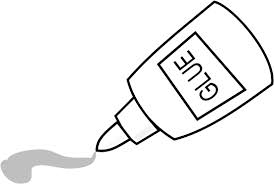 Applications
OS Library (Libc)
OS Kernel
Glue
Provides a set of common services
OS Library (Standard Libraries)
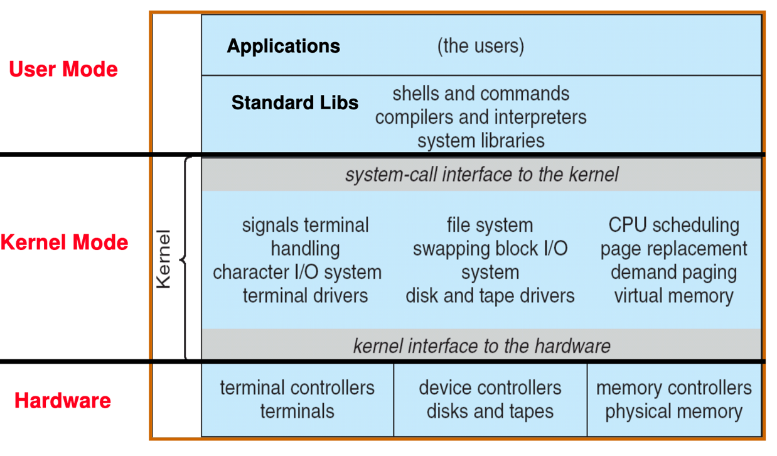 OS Library (Standard Libraries)
1) Improve Programming API

Minimises glue clode

Simulates additional functionality
2) Performance

Minimises cost of syscalls
“High Level C API”
From FDs to Files
Internally contains:
- File descriptor (from call to open)
Buffer (array)
Lock (in case multiple threads use the FILE concurrently)
FILE* is OS Library wrapper for manipulating explicit files
#include <stdio.h>

FILE *fopen( const char *filename, 
             const char *mode );
int fclose( FILE *fp );
FILE* API operates on streams – unformatted sequences of bytes (text or binary data), with a position
C High-Level File API
// character oriented  
int fputc( int c, FILE *fp );		// rtn c or EOF on err
int fputs( const char *s, FILE *fp );	// rtn > 0 or EOF

int fgetc( FILE * fp );
char *fgets( char *buf, int n, FILE *fp );

// block oriented
size_t fread(void *ptr, size_t size_of_elements, 
             size_t number_of_elements, FILE *a_file);
size_t fwrite(const void *ptr, size_t size_of_elements, 
             size_t number_of_elements, FILE *a_file);

// formatted
int fprintf(FILE *restrict stream, const char *restrict format, ...);
int fscanf(FILE *restrict stream, const char *restrict format, ... );
C Streams: Char-by-Char I/O
int main(void) {
  FILE* input = fopen(“input.txt”, “r”);
  FILE* output = fopen(“output.txt”, “w”);
  int c;

  c = fgetc(input);
  while (c != EOF) {
    fputc(output, c);
    c = fgetc(input);
  }
  fclose(input);
  fclose(output);
}
From Syscall to Library Call
read()
fread(), fgetc(), fscan()
User-level logic
Trap into Kernel
Trap into Kernel
Execute read syscall handler()
Execute read syscall handler()
Switch to User Mode
Switch to User Mode
User-level logic
FILE* is Buffered IO
Maintains a per-file user-level buffer.
 

Write Calls write to buffer. System flushes buffer to disk when full (or on special character)


Read Calls read from buffer. System reads from disk when buffer empty
Operations on file descriptors are unbuffered & visible immediately
API Benefit
Buffering key to support different FILE IO APIs.
Simulate additional functionality!


Kernel always read fixed size block from disk. Buffer into user-space. 


OS Library parse buffer to read/write character/blocks/lines


User thinks they are writing individual characters or lines!
Performance Benefit
50x
Latency
syscall
FILE*
Syscalls are 25x more expensive than function calls (~100 ns)

Minimise amount copied
Great Power => Great Responsibility
If not careful, buffering can cause inconsistencies
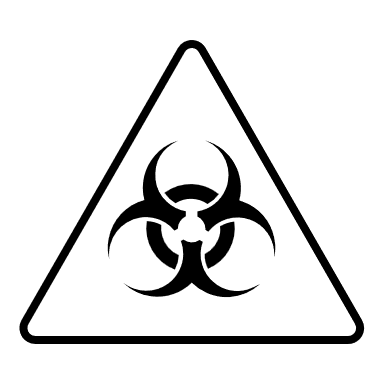 char x = ‘c’;
FILE* f1 = fopen(“file.txt”, “w”);
fwrite(“b”, sizeof(char), 1, f1);
FILE* f2 = fopen(“file.txt”, “r”);
fread(&x, sizeof(char), 1, f2);
print(“%c”, x);
fflush(f1);
What will be printed?
1) The call to fread might see the latest write ‘b’. Print b
2) Or it might miss it and see end of file. Print c
Avoid Mixing FILE* and File Descriptors
Which bytes from the file are read into y?
Bytes 0 to 9
Bytes 10 to 19
None of these?


Answer: C!  None of the above.
The fread() reads a big chunk of file into user-level buffer
Might be all of the file!
char x[10];
char y[10];
FILE* f = fopen(“foo.txt”, “rb”);
int fd = fileno(f);
fread(x, 10, 1, f); 
read(fd, y, 10);
Goal 2:  Introducing the Thread
Real-World Concurrency
Millions of drivers on motorway at once.


Student does homework while watching TV 


Faculty has lunch while grading papers and watching the Rugby World Cup

* The character portrayed in this slide are fictitious. No identification with actual persons should be inferred.
OS Concurrency
Efficiently manage many different processes

Efficiency manage concurrent interrupts

Efficiently manage network interfaces


Must provide programmers with abstractions for expressing and managing concurrency
What is a thread?
A single execution sequence that represents 
a separately schedulable task


Virtualizes the processor. 
Each thread runs on a dedicated virtual processor (with variable speed). Infinitely many such processors.



Threads enable users to define each task with sequential code. But run each task concurrently
What is a thread?
Physical Reality
Programmer Abstraction
1
1
2
3
N
3
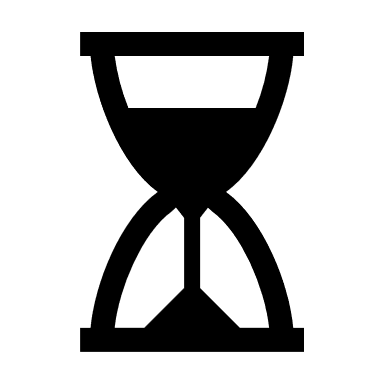 …
…
2
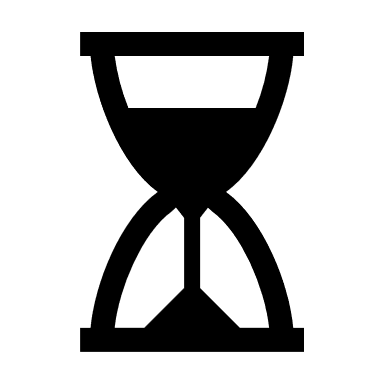 …
CPU
n
CPU
CPU
CPU
CPU
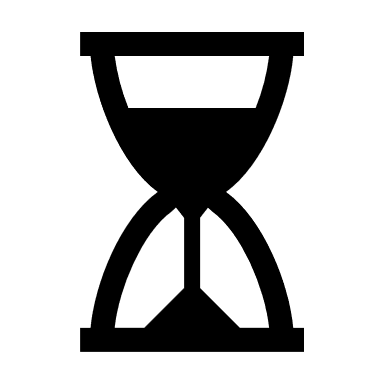 Why do we need threads?
Natural Program Structure

Simultaneously update screen, fetch new data from network, receive keyboard input
Exploiting parallelism

Split unit of work into n tasks and process tasks in parallel on multiple cores.
Responsiveness

High priority work should not be delayed by low priority work. Schedule as separate threads for independence
Masking IO latency

Continue to do useful work on separate thread while blocked on IO
Thread ≠ Process
Processes defines the granularity at which the OS offers isolation and protection

Threads capture concurrent sequences of computation

Processes consist of one or more threads!
Thread
Concurrency
Process
Protection
All you need is love (and a stack)
No protection

Threads inside the same process and are not isolated from each other
Individual execution

Threads execute disjoint instruction streams. Need own execution context
Share an address space
& share IO state (FDs)
Individual stack, register state (including EIP, ESP, EBP)
PCB
All you need is love (and a stack)
TCB
Thread 2
TCB
Thread 1
Code
Saved
Registers
Saved
Registers
Data
File Descriptor Table
Stack
Stack
Metadata
Metadata
Heap
One Thread, Two Abstractions
User Threads
Kernel Threads
One PCB for the process

Each thread has own TCB stored in heap of process. 

Threads in user-space only. Invisible to kernel
Each thread has own TCB

Each thread individually schedulable. 

Requires mode switch to switch threads
User Threads
Run mini-OS/scheduler in user space
 

Real OS is unaware of threads. Stores a single PCB for all user threads within the same process
 

	Each thread has associated Thread Control Block (TCB) kept by process in heap 


 User-level threads incur lower overhead than kernel-level thread
Kernel Threads
Kernel knows about threads.

Schedules each thread individually

Each thread has a separate PCB.

PCBs of threads mapped in the same process share address space, files, code/data. 
Different stack and registers.

Context-switching requires a mode switch
User Threads vs Kernel Threads
(Kernel) Threads in Linux
To create a process

Call (internally)
 Clone system call
(do_fork() in kernel/fork.c)

 Duplicate task_struct. 

Mark new process as runnable.
To create a thread

Call (internally)
 Clone system call
(do_fork() in kernel/fork.c)

 Duplicate task_struct. 

Mark new process as runnable.
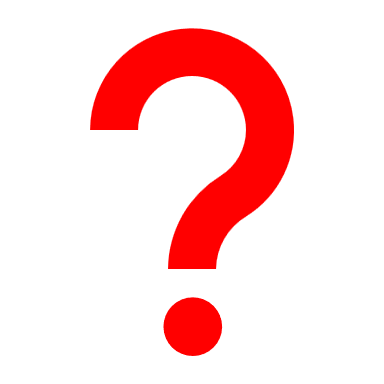 (Kernel) Threads in Linux
Everything is a thread (task_struct)

Scheduler only schedules task_struct
To fork a process: 

Invoke clone(…)
To create a thread: 

Invoke clone(CLONE_VM | CLONE_FS | CLONE_FILES | CLONE_SIGHAND, 0)
CLONE_VM: Share address space. CLONE_FS: share file system. CLONE_FILES: share open files. CLONE_SIGHAND: share handlers with parents
Processes are better viewed as the containers in which threads execute
OS Library API for Threads (pThreads)
int pthread_create(pthread_t *thread, …                    void *(*start_routine)(void*),  void *arg);
Thread created and runs start_routine

void pthread_exit(void *value_ptr); 
Terminates thread and makes value_ptr available to any successful join

int pthread_yield(); 
Causes thread to yield the CPU to other threads 

int pthread_join(pthread_t thread, void **value_ptr); 
Suspends execution of calling thread until target thread terminates.
Pthread Example
void *mythread(void *arg) {
    printf("%s\n", (char *) arg);
    return NULL;
 }

 int main(int argc, char *argv[]) {
   pthread_t p1, p2;
   printf("main: begin\n");
   pthread_create(&p1, NULL, mythread, "A");
   pthread_create(&p2, NULL, mythread, "B");
   // join waits for the threads to finish
   pthread_join(p1, NULL);
   pthread_join(p2, NULL);
   printf("main: end\n");
}
Fork-join in Action
thread_array = malloc(nthreads * sizeof(pthread_t)); 
thread_ids = malloc(nthreads * sizeof(long));

// Assign each thread an ID and create all the threads. 
for (i = 0; i < nthreads; i++) {
   thread_ids[i] = i; 
   pthread_create(&thread_array[i], NULL, 
                  ProcessFunction, &thread_ids[i]); } 

/* Join all the threads. */ 

for (i = 0; i < nthreads; i++) { 
  pthread_join(thread_array[i], NULL); 
}
Fork-Join Pattern
create
exit
join
Main thread creates (forks) collection of sub-threads passing them args to work on…
… and then joins with them, collecting results.
Revisit the Server Protocol
// Socket setup code elided…
while (1) {
  // Accept a new client connection, obtaining a new socket
  int conn_socket = accept(server_socket, NULL, NULL);
  pid_t pid = fork();
  if (pid == 0) { // I am the child
    close(server_socket);
    serve_client(conn_socket);
    close(conn_socket);
    exit(0);
  } else { // // I am the parent
    close(conn_socket);
  }
}
close(server_socket);
How would you rewrite the concurrent server example using threads rather than processes?
Multiprocess Multithreaded server!
// Socket setup code elided…
Int
while (1) {
  // Accept a new client connection, obtaining a new socket
  pthread_t tid;
  int conn_socket = accept(server_socket, NULL, NULL);
  int* arg = (int*) malloc(sizeof(int));
  *arg = conn_socket;
  pthread_create(&tid, NULL &serve_client, &arg);
}
close(server_socket);
Reviewing the pthread_create(…)
Do some work like a normal fn…
   place syscall # into %eax
   put args into registers %ebx, …
   special trap instruction
OS Library
Mode switches & switches to kernel stack.
Saves recovery state
Jump to interrupt vector table at location 128.
Hands control to syscall_handler
CPU
Kernel
Use %eax register to index into system call dispatch table. Invoke do_fork()  method. Initialise new TCB. Mark thread READY. Push errcode into %eax
CPU
Restore recovery state and mode switch
OS Library
get return values from regs
  Do some more work like a normal fn…
With great power comes great concurrency
Protection is at process level. Threads not isolated.
pthread_t tid[2]; 
int counter;

void* doSomeThing(void *arg) { 
  unsigned long i = 0; 
  for (int i = 0 ; i < 1000 ; i++) {
    counter += 1; 
  }
  return NULL; 
} 

int main(void) { 
  int i = 0; 
  while(i++ < 2) { 
    pthread_create(&(tid[i]), NULL, &doSomeThing, NULL);
  } 
  pthread_join(tid[0], NULL);
  pthread_join(tid[1], NULL); 
  printf(“Counter %d \n”, counter);
  return 0; 
}
What will be the final answer?
crooks@laptop> gcc concurrency.c -o concurrency –pthread
crooks@laptop> ./concurrency
Counter 2000
crooks@laptop> ./concurrency
Counter 1937
crooks@laptop> ./concurrency
Counter 1899
With great power comes great concurrency
Protection is at process level. 

Threads not isolated. 
Share an address space.

Non-deterministic interleaving of threads
T2
T1
T1
T1
T2
T2
T1
T2
T2
T1
T1
T2
T2
T2
T2
T1
T1
T1
With great power comes great concurrency
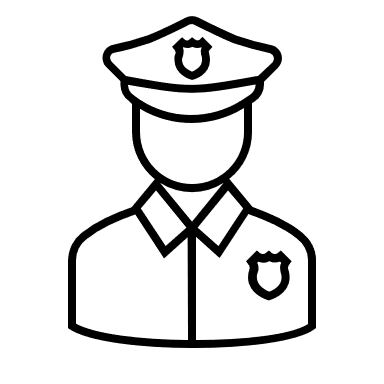 Public Enemy #1:THE RACE CONDITION
Next four lectures: how can we regulate access to shared data across threads?